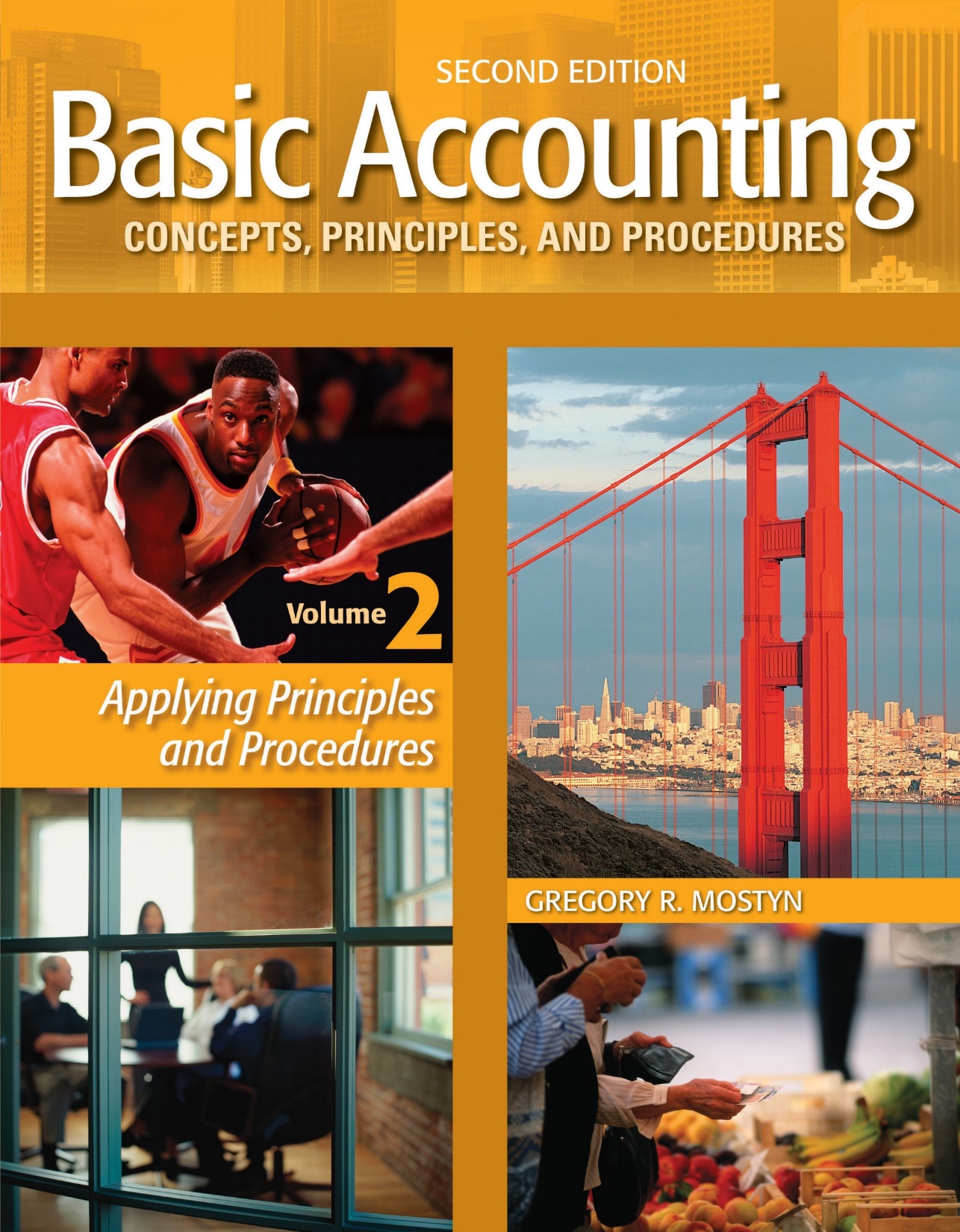 Basic Accounting Concepts Principles and Procedures, 2nd Edition, Volume 1
Basic Accounting Concepts Principles and Procedures, 2nd Edition, Volume 2
© Copyright 2018 Worthy and James Publishing
Learning Goal 15
© Copyright 2018 Worthy and James Publishing
Accounting Systems
Overview
• In our previous discussions about recording transactions, we examined the basic elements of an accounting 
  system.  These were journals, ledgers, and the steps in the accounting cycle. 
 
• However, by themselves these would be sufficient for only the smallest businesses. 
 
• In practice, more features are regularly used in most accounting systems.  These features can either be 
  manual or part of accounting software.  We will discuss these features in this learning goal.
© Copyright 2018 Worthy and James Publishing
Accounting Systems
Overview, continued
• Accounting systems are a very important part of most organizations.  An accounting system has a powerful 
  effect on the efficiency of operations and on the information available for decision-making.
 
• The following are essential elements of an accounting system: 
 
1) Usefulness: Necessary transaction and financial information must be available and easily accessible.
 
2) Cost-benefit: Even if the system is useful, the information provided must be available at a cost that does not outweigh its benefits.  This requires a careful analysis of organization transactions. 
 
3) Internal control: Internal control means that the system has safeguards and security features that: 1) protect from unauthorized access and keep a record of access, 2) require authorization or prohibit certain kinds of activity, such as deletions and changes, and 3) maintain a record of all transactions.
 
4) Adaptability:  In step 2, careful analysis of transactions was mentioned.  However, beyond this, thought must be given to likely future requirements. As an organization changes, what information needs will become important in the future?  How adaptable is the current system to those needs?
© Copyright 2018 Worthy and James Publishing
Accounting Systems
Overview, continued
• For some organizations, large parts of accounting systems are moving to the Internet.  This is often called
  “cloud computing”, referring to the Internet as a “cloud”.
 
 
• The advantages of cloud computing are availability of a variety of services and features, flexible access, and 
  potential reduced costs as an organization grows, compared to hardware and software purchase costs.
 
 
• The disadvantages are issues of security, reliability, and data ownership.
© Copyright 2018 Worthy and James Publishing
Subsidiary Ledgers
• We know from previous discussion that a ledger account is an individual record of all the increases, decreases, and balances of an item in the accounting equation.  We also know that all ledger accounts are kept in a book or electronic file called the ledger.
 
• However, some ledger accounts such as Accounts Receivable, Accounts Payable and Merchandise Inventory can accumulate very large amounts of data.  For example, an accounts receivable account would contain a history of all the transactions for every customer.
 
• In order to organize and manage the details of the data, subsidiary accounts are created for these types of accounts.  A subsidiary account is an account that maintains a record of just specified transactions and balances of one other account.
© Copyright 2018 Worthy and James Publishing
Subsidiary Ledgers, continued
• Example #1: An accounts receivable account will have individual subsidiary accounts for each customer’s transactions that are in accounts receivable.  Together, all the individual accounts receivable subsidiary account balances will equal the balance in the accounts receivable account (now called the “controlling account”).
 
 
• Example #2: An accounts payable account will have an individual subsidiary account for each vendor.  Together, all the individual subsidiary accounts payable accounts balances will equal the balance in the accounts payable controlling account.
 
 
• All subsidiary accounts of the same type are kept in their own separate ledgers, called subsidiary ledgers.  In the examples of above there would be a subsidiary ledger for all the accounts receivable subsidiary accounts. There would also be a subsidiary ledger for all the accounts payable subsidiary accounts.
 
 
• Any kind of account can be a controlling account and have subsidiary accounts.  Subsidiary accounts are useful if there is a sufficient volume of activity in an account.
© Copyright 2018 Worthy and James Publishing
Controlling Account
Subsidiary Accounts
Subsidiary Ledgers, continued
Example
Beginning balances total: 6,200 + 4,000 + 900 + 2,600 + 2,000 + 2,800 = 18,500
© Copyright 2018 Worthy and James Publishing
Controlling Account
Subsidiary Accounts
Subsidiary Ledgers, continued
Example
5,500
4,500
2,800
Ending balances total: 5,100 + 5,500 + 4,500 + 3,000 + 0 + 4,900 = 23,000
© Copyright 2018 Worthy and James Publishing
Subsidiary Ledgers, continued
Did you notice...?
 
•  In the example, the accounts receivable changes during the period are in green (increase) and red (decrease).
 
•  Individual increases and decreases are posted in the subsidiary accounts.  Only the period totals are posted in 
   the controlling account.  Individual changes are not repeated in the controlling account.
 
•  The balances of the total subsidiary accounts always equal the balances in the controlling account.
© Copyright 2018 Worthy and James Publishing
Special Journals
• Up to this point we have used only one kind of journal: the general journal.  It is called a “general’ journal because
  any kind of transaction can be recorded in it. 
 
• An important addition to most accounting systems is the use of special journals. A special journal is a journal that is designed to record only a specified type of transaction.  
 
• Why use special journals?  
 
       •  In a manual accounting system, the design of special journal allows transaction debits and credits to be 
         entered quickly and greatly improves the posting speed into ledger accounts. 
 
       •  Special journals serve as a single data source for the same kind of recurring transactions.  For example, all 
          cash payments can be located in a cash payments journal.
 
         •  Special journals are very adaptable to computerized accounting systems, although their use is somewhat 
         different.  In a computerized system, special journals are primarily used as data sources rather than for 
         entering debits and credits.
© Copyright 2018 Worthy and James Publishing
Special Journals, continued
• A special journal can be created for any type of transaction.  However, the use of a special journal is practical 
  only for transactions that frequently occur.   For that reason, these are the typical special journals in most 
  businesses:
 
	• Purchases journal: For all purchases on account
 
	• Sales journal: For all sales on account
 
	• Cash payments journal: For all cash payments
 
	• Cash receipts journal: For all cash receipts
 
• The general journal will continue to be used for all other types of transactions such as adjusting, closing, and 
   transactions that do not fit within a special journal.
© Copyright 2018 Worthy and James Publishing
Special Journals, continued
Purchases Journal
• All purchases on account are entered in a purchases journal.  Every entry includes Accounts Payable.
 
• Notice that with each entry total debits still must equal total credits.
 
• The following example illustrates a typical purchases journal; however, formats can vary somewhat. 
 
• The illustration shows a purchases journal for the perpetual inventory method; however, by changing the Inventory column to Purchases it could also be used in a periodic system.
© Copyright 2018 Worthy and James Publishing
Special Journals, continued
Purchases Journal
On July 2, Our Company purchased $4,200 of merchandise inventory from Cincinnati Company on account.
Terms were 1/10, n/30.
July 2
Cincinnati Co.
1/10, n/30
4,200
4,200
© Copyright 2018 Worthy and James Publishing
Special Journals, continued
Purchases Journal
On July 6, Our Company purchased $740 of merchandise inventory from Racine Company.  No discount terms.  (Notice that the “Other” column is used for infrequent item purchases, such as these supplies.)
July 2
Cincinnati Co.
1/10, n/30
4,200
4,200
6
-
Supplies
740
740
Racine Co.
© Copyright 2018 Worthy and James Publishing
Special Journals, continued
Purchases Journal
On July 12, Our Company purchased $6,950 of merchandise inventory from New Castle, Inc.  Discount terms were 2/10, n/30.
July 2
Cincinnati Co.
1/10, n/30
4,200
4,200
6
-
Supplies
740
740
Racine Co.
2/10, n/30
6,950
New Castle, Inc.
6,950
12
© Copyright 2018 Worthy and James Publishing
Special Journals, continued
Purchases Journal
This is the completed journal with the remaining transaction for July before posting the accounts.
Purchases Journal
© Copyright 2018 Worthy and James Publishing
Special Journals, continued
Purchases Journal
The accounts are posted as follows:
 
• Column totals for specific accounts (Accounts Payable and Inventory) are posted and their account numbers are entered to indicate posting to those accounts.
• “Other” accounts must be posted individually.  For example, Supplies is posted as a debit to account 111.  The account number is entered to indicate posting.
• A credit posting to each subsidiary Account Payable is indicated with a check mark.
© Copyright 2018 Worthy and James Publishing
Special Journals, continued
Sales Journal
• All sales on account are entered in a sales journal.
 
• Notice that with each entry total debits still must equal total credits.
 
• The following example illustrates a typical sales journal; however, formats can vary somewhat. 
 
• The illustration shows a sales journal for the perpetual inventory method; however, by removing or not using the Cost of Goods Sold column it can also be used for a periodic inventory method.
© Copyright 2018 Worthy and James Publishing
Special Journals, continued
Sales Journal
On July 5, Our Company sold $7,100 of merchandise inventory to Waterloo Enterprises, with a cost of $4,250.  
 
• Single columns can be used to record the sales/accounts receivable and cost of goods sold/inventory because the account postings are always the same.
 
• There is no column for customer payment terms because Our Company always uses the same terms.
300
Waterloo Enterprises
7,100
4,250
July 5
© Copyright 2018 Worthy and James Publishing
Special Journals, continued
Sales Journal
On July 12, Our Company sold $5,700 of merchandise inventory to Lewiston, Inc., with a cost of $3,420.
5,700
3,420
301
Lewiston, Inc.
12
© Copyright 2018 Worthy and James Publishing
Special Journals, continued
Sales Journal
This is the completed journal with the remaining transactions for July before posting the accounts.
© Copyright 2018 Worthy and James Publishing
Special Journals, continued
Sales Journal
The accounts are posted as follows:
 
• Column totals for specific accounts are posted and their account numbers are entered to indicate posting to those accounts. 
 
   Example: Under the column total, (115/401) is entered with 115 (Accounts Receivable) on the left to indicate a debit to account 115  and 401(Sales) on the right as a credit to account 401.
 
• A credit posting to each subsidiary Account Payable is indicated with a check mark.
© Copyright 2018 Worthy and James Publishing
Special Journals, continued
Cash Receipts Journal
• All receipts of cash are entered in a cash receipts journal.  For any transaction that involves a cash receipt, the entire transaction is recorded in a cash receipts journal, unless it cannot be entered due to account type.  Then use the general journal.
 
• Notice that with each entry total debits still must equal total credits.
 
• The following example illustrates a typical cash receipts journal; however, formats can vary somewhat. 
 
• The illustration shows a cash receipts journal for the perpetual inventory method; however, by removing or not using the Cost of Goods Sold column it can also be used for a periodic inventory method.
© Copyright 2018 Worthy and James Publishing
Special Journals, continued
Cash Receipts Journal
July 8: Collected payment in full on account from Wichita Enterprises on a balance of $12,100 within the discount period.  
Our Company payment terms are 2/10, n/30.
12,100
242
11,858
Wichita Enterprises
July 8
© Copyright 2018 Worthy and James Publishing
Special Journals, continued
Cash Receipts Journal
Received an advance payment from a customer in the amount of $7,000 on July 9.
July 8
Wichita Enterprises
11,858
242
12,100
7,000
7,000
Unearned Revenue
9
© Copyright 2018 Worthy and James Publishing
Special Journals, continued
Cash Receipts Journal
Made a $1,000 cash sale to a retail customer on July 15.  Cost of merchandise was $500.  Sales tax rate is 3.8%
Wichita Enterprises
July 8
11,858
242
12,100
9
7,000
7,000
Unearned Revenue
1,038
15
1,000
38
500
© Copyright 2018 Worthy and James Publishing
Special Journals, continued
Cash Receipts Journal
On July 16, received $9,500 payment on account from Quail Creek Co., after expiration of discount period.
July 8
Wichita Enterprises
11,858
242
12,100
9
7,000
7,000
Unearned Revenue
1,038
1,000
15
38
500
9,500
9,500
16
Quail Creek Co.
© Copyright 2018 Worthy and James Publishing
Special Journals, continued
Cash Receipts Journal
• Made a $3,900 sale to Santa Fe, Inc. on July 16. The customer (not a retail customer) made a partial payment of $2,000 of the invoice, 
   and agreed to pay the balance on account.  Our Company credit terms are 2/10, n/30. Cost of merchandise is $2,496.
 
   Note:  If a transaction involves any cash receipt, the entire transaction is recorded in the cash receipts journal.  Also note that the 
   non-retail customer is receiving a discount on the partial payment.
 
   It is necessary to use two lines to record this transaction.
Wichita Enterprises
July 8
11,858
242
12,100
9
7,000
Unearned Revenue
7,000
1,038
1,000
15
38
500
9,500
Quail Creek Co.
9,500
16
1,960
40
2,496
3,900
16
Santa Fe, Inc.
Accounts Receivable
1,900
© Copyright 2018 Worthy and James Publishing
Special Journals, continued
Cash Receipts Journal
• On July 24, a retail customer used a credit card to purchase $2,500 of merchandise subject to 3.8% sales tax. 
  The bank fee credit card charge to Our Company is 1.52%.  The cost of the merchandise is $1,250.
 
 
Note: A credit card sale results in a credit to a merchant’s bank account.
Wichita Enterprises
July 8
11,858
242
12,100
9
7,000
7,000
Unearned Revenue
1,038
1,000
15
38
500
9,500
Quail Creek Co.
16
9,500
1,960
40
2,496
3,900
16
Santa Fe, Inc.
Accounts Receivable
1,900
1,250
2,577
2,500
95
38
Bank Fees
24
© Copyright 2018 Worthy and James Publishing
Special Journals, continued
Cash Receipts Journal
This is the completed journal with the remaining July 27 transaction before posting the accounts.
 • Unearned Revenue is account 210
 • Accounts Receivable is account 112
 • Bank Fees is account 610
© Copyright 2018 Worthy and James Publishing
Special Journals, continued
Cash Receipts Journal
Dr. Cost of
© Copyright 2018 Worthy and James Publishing
Special Journals, continued
Cash Payments Journal
• All payments of cash are entered in a cash payments journal.  For any transaction that involves a cash payment, the entire transaction is recorded in a cash payments journal, unless it cannot be entered due to account type.  Then use the general journal.
 
 • Notice that with each entry total debits still must equal total credits.
 
• The following example illustrates a typical cash payments journal; however, formats can vary somewhat. 
 
• The illustration shows a cash payments journal for the perpetual inventory method; however, with small changes it can also be used for a periodic inventory method.
© Copyright 2018 Worthy and James Publishing
Special Journals, continued
Cash Payments Journal
On July 10, wrote check #707 for $2,500 to purchase airline tickets that will be used next month.
July 10
Prepaid Travel
2,500
707
2,500
© Copyright 2018 Worthy and James Publishing
Special Journals, continued
Cash Payments Journal
On July 19, Our Company wrote check #708 to pay an account payable to Reno Company within the discount period.  The Accounts Payable balance was $14,600 and the terms were 1/10, n/30.
2,500
July 10
Prepaid Travel
707
2,500
14,454
Reno Co.
146
19
14,600
708
© Copyright 2018 Worthy and James Publishing
Special Journals, continued
Cash Payments Journal
On July 28, wrote check # 709 to make a payment on a note payable for $1,300.  The interest portion was $150 and the principal (note payable) portion was $1,150.
2,500
July 10
Prepaid Travel
707
2,500
14,454
Reno Co.
146
19
14,600
708
1,300
Notes Payable
1,150
709
28
Interest Expense
150
© Copyright 2018 Worthy and James Publishing
Special Journals, continued
Cash Payments Journal
This is the completed journal with the remaining July 31 transaction before posting the accounts. (On July 31 a retail customer returned a taxable sale.)
 
• Prepaid Travel is account 140    • Notes Payable is account 250
• Interest Expense is account 625  • Sales Returns and Allowances is account 407
• Cost of Goods Sold is account 505 (See cash receipts journal for other account numbers.)
© Copyright 2018 Worthy and James Publishing
Special Journals, continued
Cash Payments Journal
© Copyright 2018 Worthy and James Publishing
Overview of Computerized Accounting Systems
•  There are many types of computerized accounting systems available.  
 
 
• These range from inexpensive small business packages, to modular systems that can expand as a business grows, to very expensive semi-custom and customized systems for larger companies.
 
 
• A computerized accounting system requires careful transaction analysis before purchase. This ensures that a system will meet a user’s needs and be able to easily process user’s transactions.
© Copyright 2018 Worthy and James Publishing
Overview of Computerized Accounting Systems, continued
• The essential differences between computerized and manual accounting systems are:
 
• A computerized system eliminates most calculations and posting, closing, and financial statement preparation procedures. 
 
• A computerized system can use data to quickly create numerous report types.
 
• Except for using a general journal (such as for adjusting entries), a computerized system does not require knowledge of debits and credits. 
 
• In a computerized system special journals still exist, but they are used as reports, rather than for  debit/credit data-entry.
© Copyright 2018 Worthy and James Publishing
Overview of Computerized Accounting Systems, continued
• Data entry in a computerized accounting system is commonly performed in several ways:
 
• For frequently-occurring transactions that produce special journals (as reports), data entry is performed by using a data-entry screen.  A transaction type is selected from a menu, and information is entered into boxes in the data-entry screen.  Debits and credits are not required.
 
• For specialized, event-dependent, or very technical transactions, transaction data are entered into a general journal using debits and credits. 
 
• Certain transactions that repeat an amount every period can be set up to automatically be recorded  every period in either a special or general journal (for example, rent payments or some types of depreciation).
 
 
• Internet technology, particularly for larger companies, is providing data-entry innovations.  For example, supplier-related events can automatically be transmitted between buyers and suppliers (such as automatic order entry, billing, returns, etc.)
© Copyright 2018 Worthy and James Publishing
Overview of Computerized Accounting Systems, continued
• A computerized accounting system will have costs that extend beyond the initial purchase price.  These include:
 
 • Initial system selection:  As previously indicated, time must be spent to perform transactions analysis prior to purchase to ensure the system will meet a buyer’s current and likely future transaction needs. 
 
• Training time: Considerable training is required to efficiently use a computerized system.  This will vary depending on system features and transaction frequency and complexity.
 
• Customer support:  Accounting software vendors usually provide free support for a short period, and/or provide support at additional cost.
 
• Maintenance: Any system will eventually require hardware or software maintenance.
 
• Updates:  Software usually requires updates.  Some types, such as payroll, require annual updates.
 
• Internal control:  Accounting software systems can be especially vulnerable to fraud and error.  This requires that additional procedures, called internal control, be in place and regularly monitored.
 
• Database maintenance:  Data, especially customer and vendor data, must regularly be updated.
© Copyright 2018 Worthy and James Publishing
Overview of Computerized Accounting Systems, continued
• Accounting software features checklist:  See the Checklist at the end of Volume 2.
© Copyright 2018 Worthy and James Publishing